Green Athletics:Recycled Uniforms
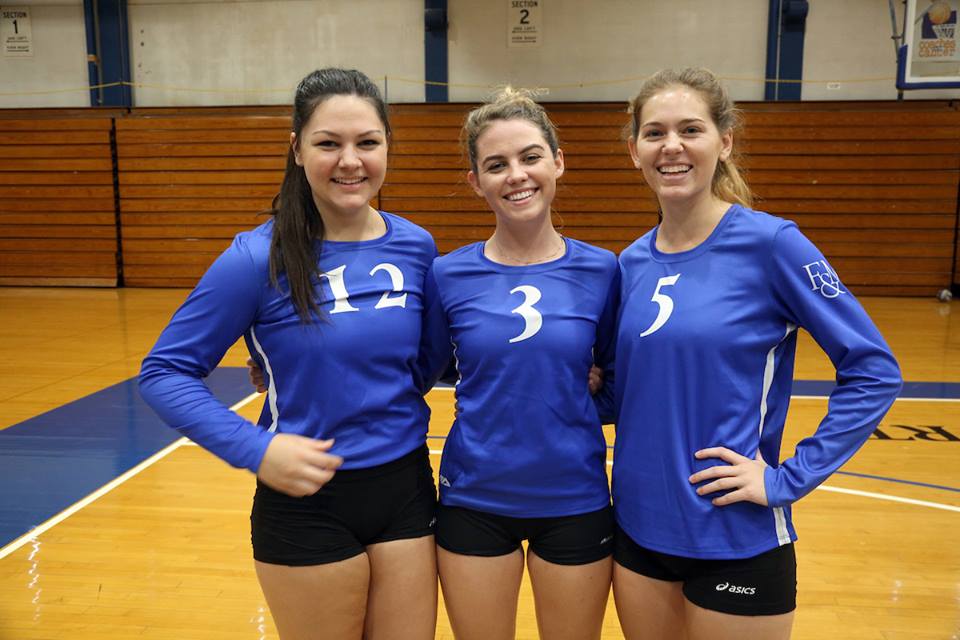 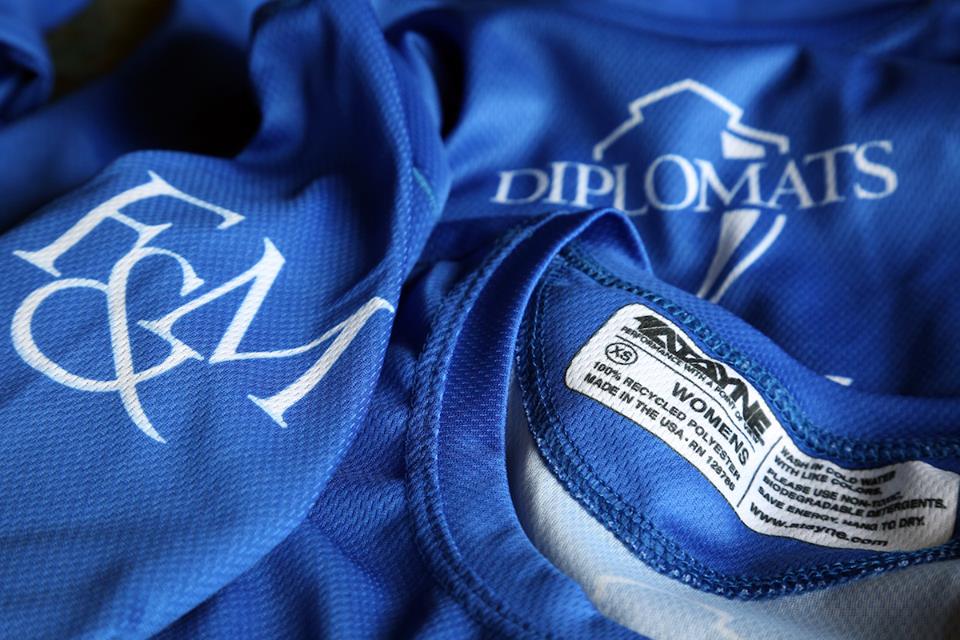 Ellie Ezekiel
Franklin & Marshall College